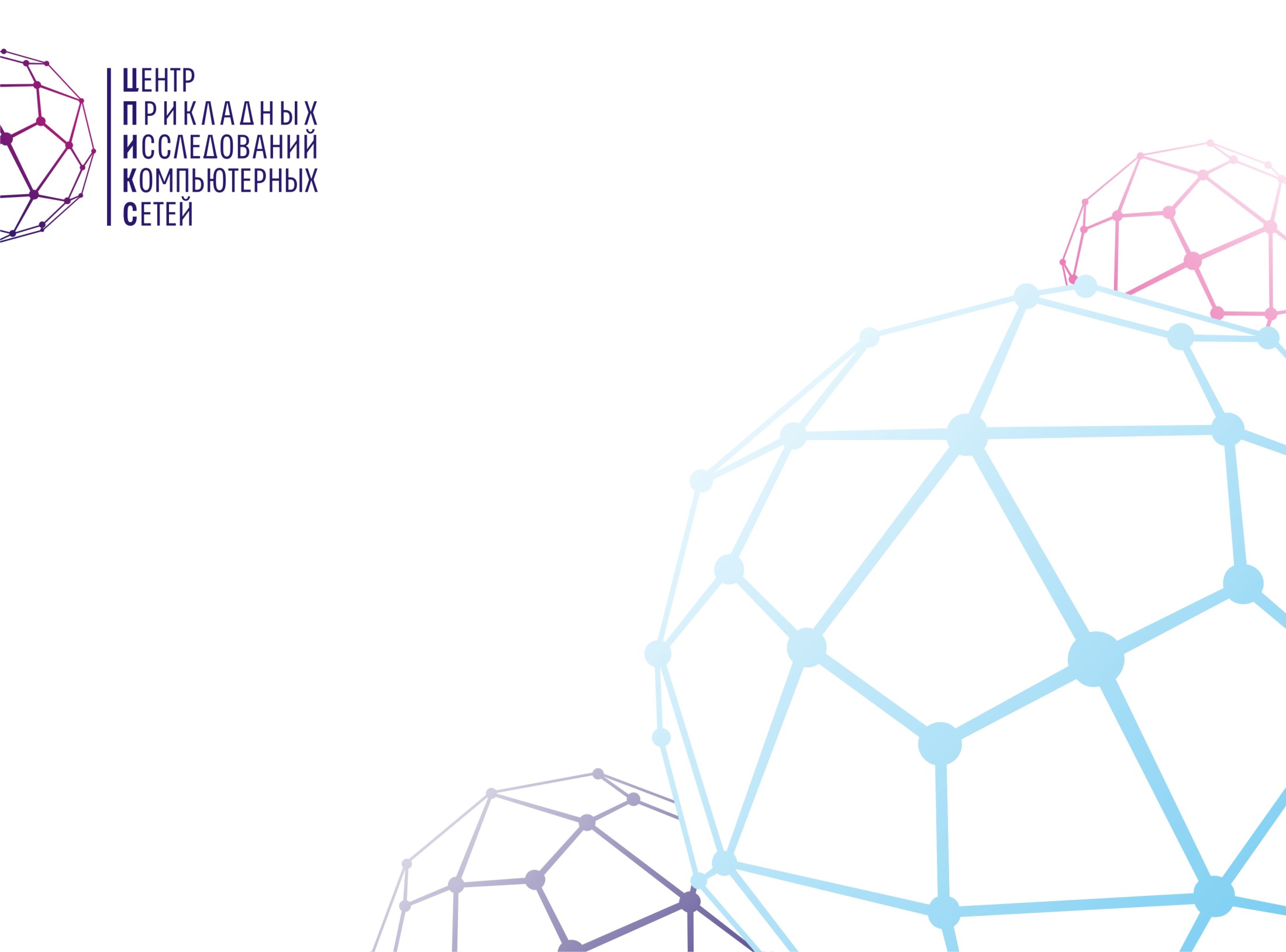 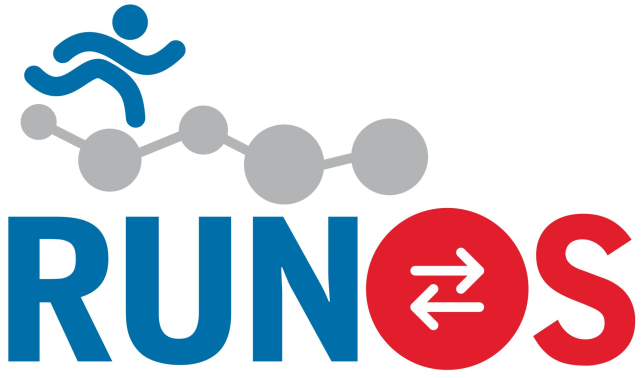 RUNOS контроллер для SDN/OpenFlow OpenSource проект
Александр Шалимов
ЦПИКС, МГУ
http://arccn.ru/
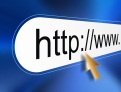 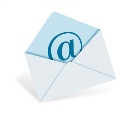 ashalimov@arccn.ru
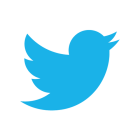 @alex_shali @arccnnews
Что такое SDN/OpenFlow?
SDN = Software Defined Networking
Основные принципы
Физическое разделение уровня передачи данных от уровня управления сетевых устройств.
Логически централизованное управление.
Программируемость.
Открытый единый интерфейс управления.
Внедрения
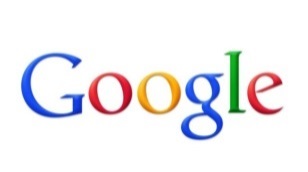 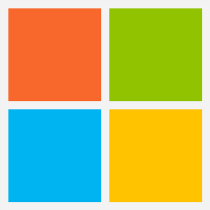 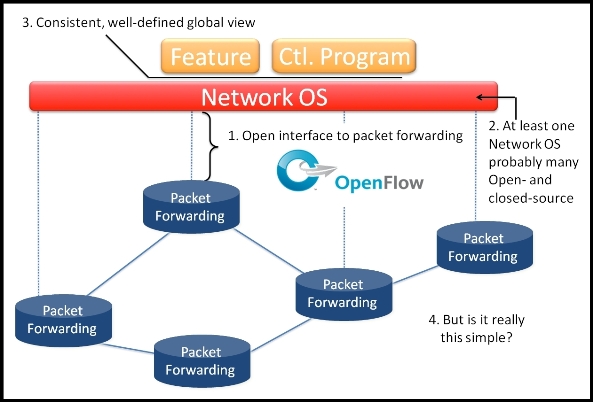 Преимущества
Упрощение управления сетью (OPEX)
Удешевление оборудования (CAPEX)
Разработка ранее недоступных сервисов
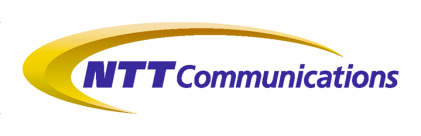 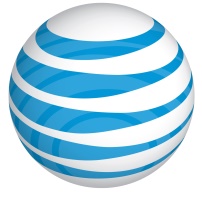 . . .
“SDN means thinking differently about networking”
Основы ПКС (SDN/OpenFlow)
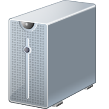 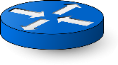 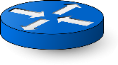 A
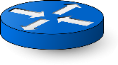 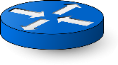 B
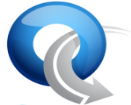 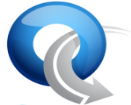 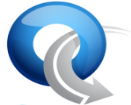 коммутатор 1
коммутатор 2
OpenFlow контроллер
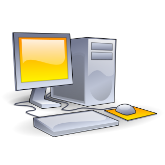 A -> B
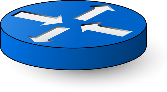 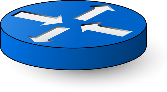 A
хост/клиент
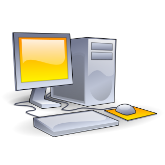 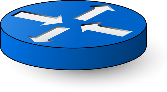 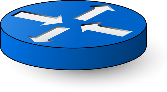 B
коммутатор 4
коммутатор 3
хост/клиент
Неизвестный пакет отправляется на контроллер (OF_PACKET_IN).
Контроллер вычисляет лучший маршрут через всю сеть (с наименьшей стоимостью и удовлетворяющий политикам маршрутизации).
Соответствующие правила OpenFlow устанавливаются на коммутаторы + сразу и обратный маршрут (OF_PACKET_OUT/FLOW_MOD).
Основы ПКС (SDN/OpenFlow)
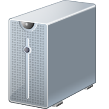 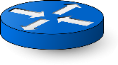 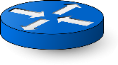 A
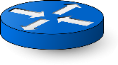 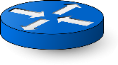 B
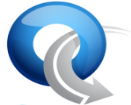 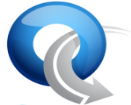 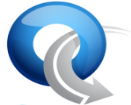 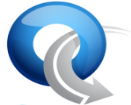 коммутатор 1
коммутатор 2
OpenFlow контроллер
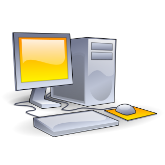 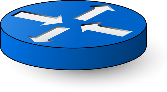 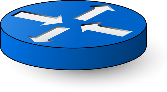 A
хост/клиент
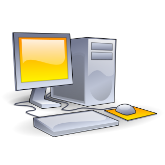 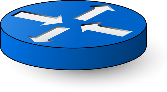 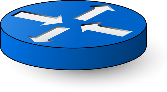 B
коммутатор 4
коммутатор 3
хост/клиент
Неизвестный пакет отправляется на контроллер (OF_PACKET_IN).
Контроллер вычисляет лучший маршрут через всю сеть (с наименьшей стоимостью и удовлетворяющий политикам маршрутизации).
Соответствующие правила OpenFlow устанавливаются на коммутаторы + сразу и обратный маршрут (OF_PACKET_OUT/FLOW_MOD).
Динамическая переконфигурация в случае ошибки сети.
Требования к контроллеру ПКС
Производительность
Пропускная способность
events per second
Задержка
us
Надежность и безопасность
24/7
Программируемость
Функциональность: приложения и сервисы
Интерфейс программирования
ЦОД требует обработку >10M событий в секунду
Реактивные контроллеры более “чувствительные”
Сетевая операционная система RUNOS
RUNOS = RUssian Network Operating System
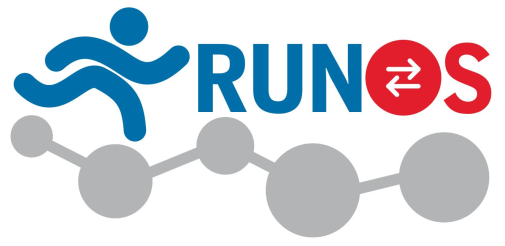 Цель проекта
“Could an OpenFlow controller be both easy to develop applications for and also high performance?”
Разработать систему, которая будет удобна для разработки новых сетевых приложений
При этом помнить о быстроте
RUNOS: особенности
Приложения
Проблема запуска нескольких приложений, интеграция с приложениями других разработчиков
требуется статическая подстройка приложений под себя, порядок и способ передачи информации между ними.  
нет механизма контроля и разрешения конфликтов между приложениями (генерация пересекающихся правил).
В RUNOS стоит задача решить указанные выше проблемы:
часть настройки происходит автоматически по мета информации, связывание происходит динамически
разработана система разрешения конфликтов
Широкий набор сервисов для упрощения разработки новых приложений
Сервисы
OpenFlow
User space
Kernel space
Сейчас версия 0.4
построение топологиип
построение маршрута через всю сеть
Rest API (Floodlight)
WebUI
Статистика
Холодное резервирование
[Speaker Notes: Цель проекта Easy RUNOS:
“Could an OpenFlow controller be both easy to develop applications for and also high performance?”
Разработать систему, которая будет удобна для разработки новых сетевых приложений
Производительность (!), интеграция с остальными версиями контроллера

Подписка на события
явно - packet_in
неявно – switch up/down, port_description, stats.
Два конвейера исполнения
run-to-completion
сортировка приложений при запуске на основе зависимостией
т.н. отложенное выполнение
Система разрешения конфликтов (генерация правил)
Расстановка приоритетов правил, объединение правил
LOAD, MATCH, READ абстракции]
Примеры проблем
Проблема запуска нескольких приложений, интеграция с приложениями других разработчиков
требуется статическая подстройка приложений под себя, порядок и способ передачи информации между ними.  
нет механизма контроля и разрешения конфликтов между приложениями (генерация пересекающихся правил).
Forwarding
SPAN
Rule 1 (fwd):  ip_src:10.0.0.1 -> output:1
Rule 2 (span): ip_src:10.0.0.1 -> output:5
OpenFlow
Flow table
Rule 1
Rule 2
New packet
ip_dst:10.0.0.1
never used
EasyWay: управление корпоративной сетью
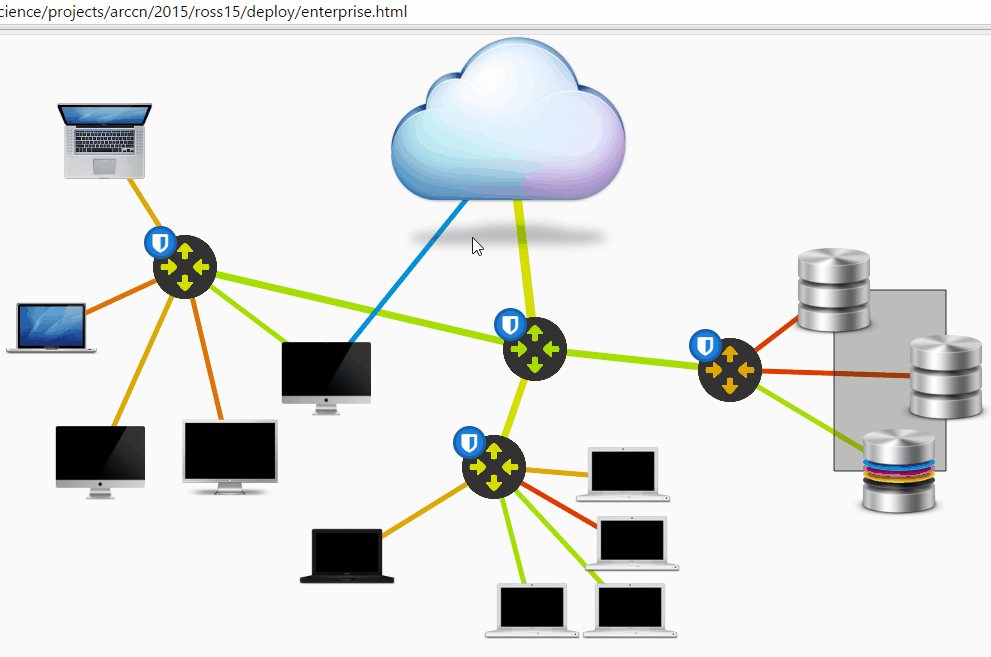 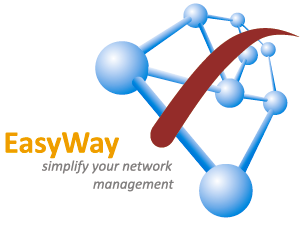 Графический интерфейс: система управления корпоративной сетью
Производительность
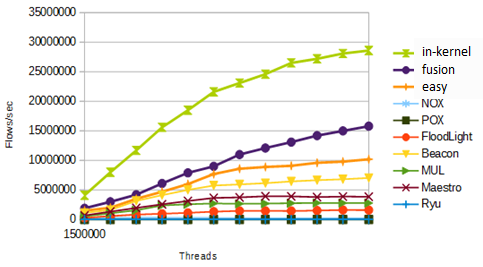 Производительность : 10 млн. потоков в секунду
Задержка: 55 мкс
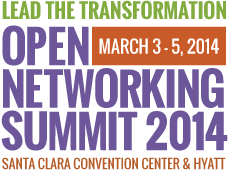 Проект с открытым исходным кодом
Исходный код http://arccn.github.io/runos/
Apache, version 2.0
Tutorial (Readme.md)
Как установить, запустить, написать свое первое приложение
Виртуальная машина
Уже собранный контроллер
Средства для работы с OpenFlow
Список рассылки
Google group runos-ofc
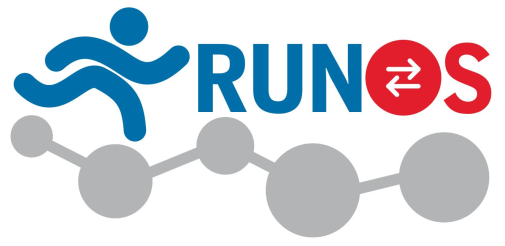 Open Source
Два типа OpenSource проектов:
ради Идеи: “Free as in Freedom”
продаем свои компетенции, а не продукт
доработка под нужды заказчика,
продавать advanced версии и плагины (eg, приложения для Runos)
community вокруг (семинары, обучение)
Важна лицензия (*): Apache, BSD или GPL, Eclipse, проприетарные лицензии, перелицензирование за деньги
Угрозы:
Скопируют и будут продавать под другим названием (eg, runos-ng)
Будут дорабатывать своими силами (для компаний с большим R&D)
* http://www.slideshare.net/gerasiov/license-44646637
[Speaker Notes: Плюсы:
Экономия время за счет использования opensource, создать с нуля что-то практически невозможно
Более безопасно, чем проприетарное (больше глаз)
Импортозамещение (хотя бы есть код и можно посмотреть, что там происходит)]
Заключение
SDN/OpenFlow позволяет значительно упростить управление сетью.
Проект RUNOS находится в открытом доступе
OpenFlow контроллер arccn.github.io/runos
Система управления корпоративной сетью EasyWay.
RUNOS уже используется в университетах и в промышленности (сервис провайдеры, телеком операторы, ЦОД).
Параметры запуска
Config (json):
“controller”: {
  “threads”: 4
},
“loader”: {
  “threads”: 3
},
“link discovery”: {
   “poll-interval” : 10,
   “pin-to-thread” : 2
},
“learning switch”: {
}
…
Задается количество нитей контроллера
для взаимодействия со свитчами
для работы приложений
Список приложений
их параметры (poll-interval)
зафиксировать нить выполнения или выделить в монопольное пользование (pin-to-thread, own-thread)
Архитектура
Инициализация контроллера:
Запуск нужного количества нитей
Запуск служебных компонент
Запуск приложений и распределение их по нитям
Определение порядка обработки событий приложениями
Apps
App pool
Workers
Trace Tree
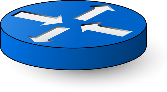 Controller
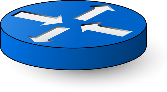 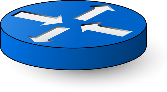 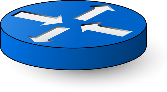 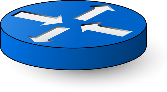 Logical pipelines
Пример программы (learning switch)
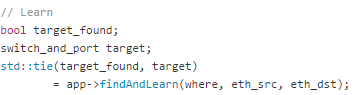 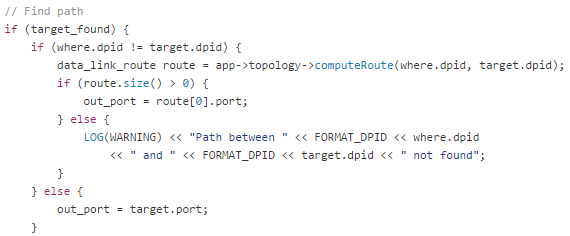 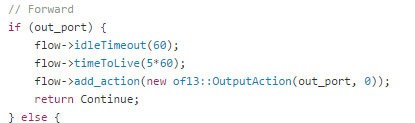 Реализация
Ключевые слова: C++11, QT

Основные сторонние компоненты:
libfluid project (_base, _msg)
для взаимодействия со свитчами и разбор OpenFlow 1.3 сообщений
libtins
разбор пакетов внутри OpenFlow сообщений
glog (google log)
логирование, многопоточное
tcmalloc (google performance tools)
альтернативная более быстрая реализация malloc/free
json11
разбор конфигурационного файла
boost graph
Хранение топологии, поиск маршрута
Описания релизов
Сейчас версия 0.3
ядро контроллера
построение топологии
построение маршрута через всю сеть
первая версия системы генерации правил
Rest API
WebUI (совместимый с Floodlight)
0.4
Статистика
Оптимизация производительности
Холодное резервирование
0.5
QoS, Metering
Multiple flow tables/group tables
OF failover
…
1.0
Система управления корпоративной сетью EasyWay
Варианты исполнения RUNOS
Easy RUNOS
Приложения
Сервисы
Fusion RUNOS
OpenFlow
Приложения
In-kernel RUNOS
User space
Kernel space
Сервисы
NOX, POX, Floodlight, OpenDaylight, OpenMUL
Приложения
OpenFlow
Сервисы
OpenFlow
Distributed RUNOS
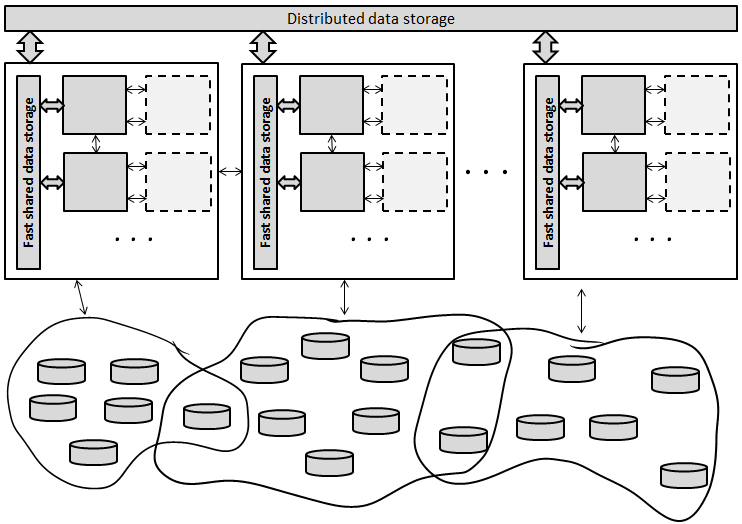 Спецификация:
OpenFlow 1.3
100M потоков в секунду
500 us время отклика
Поддержка до 10 тыс. коммутаторов
Основные особенности:
Надежность и отказоустойчивость (резервирование внутри кластера и между кластерами)
Балансировка нагрузки (поднятие новых узлов контроллера в зависимости от нагрузки)
Согласованное управление и видение всей сети
Работа с распределенными сетевыми приложениями
Безопасность и противодействие внешним нагрузкам
[Speaker Notes: Основная идея развертывания распределенной версии контроллера RUNOS заключается в следующем:
В каждом ЦОД, сегменте WAN разворачивается кластер контроллеров (с использованием быстрого разделяемого между ними ПЗУ для хранения данных)
В рамках каждого ЦОД, сегмента WAN поддерживается возможность балансировки нагрузки между экземплярами контроллеров.
Также для обеспечения надежности, экземпляры контроллеров могут быть зарезервированы.

Взаимодействие между кластерами контроллеров ЦОДов осуществляется через распределенное хранилище данных.]
Distributed RUNOS: архитектура
Синхронизация/Резервирование
Хранение данных в БД
Протокол синхронизации
Xолодное, горячее, теплое 
Дополнительные функции
Распределение размещения узлов контроллера по сети
Перераспределение нагрузки
Временные характеристики
Переключение на резервный контроллер в кластере занимает в среднем 50мс
Пропускная способность уменьшается на 10% (для NOX c 30K до 25K).
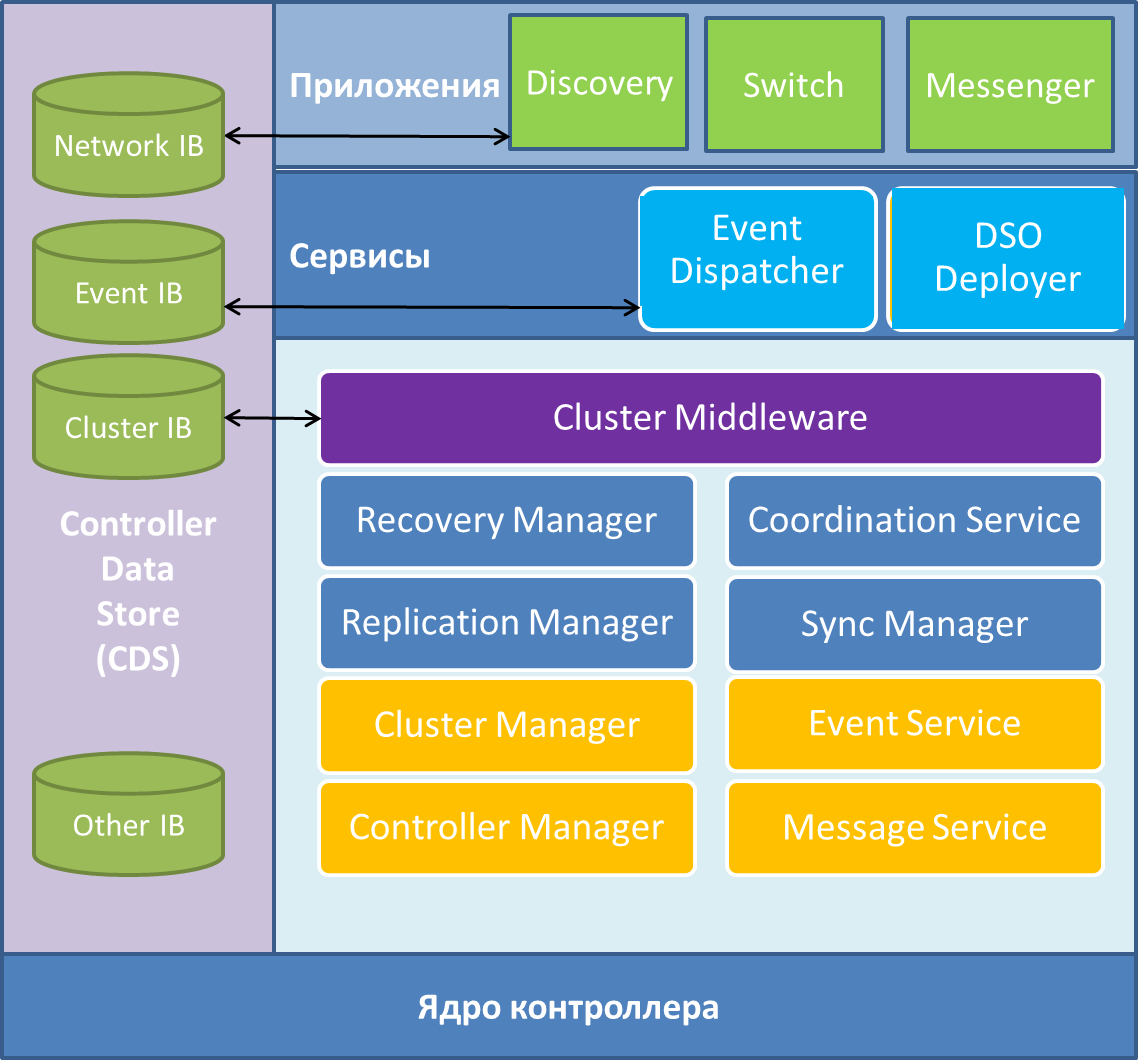 [Speaker Notes: Экземпляр распределенного контроллера отличается наличием дополнительного промежуточного/связующего уровня (middleware),
который содержит набор менеджеров и сервисов для синхронизации контроллеров, распространения событий между ними, обмена служебной информацией о работоспособности узлов, управления экземпляром и процессом восстановления

Распределенный контроллер (HA версия) характеризуется:
База данных используется для постоянного хранения данных
По разработанному протоколу осуществляется синхронизации кешированного network view, хранящегося в оперативной памяти (для быстрого доступа приложений к network view)
Поддерживаются режимы горячего, теплого и холодного резервирования для обеспечения отказоустойчивости контроллеров
Дополнительные функции:
Опция определения оптимального размещения экземпляров контроллеров в сети WAN (сколько и где контроллеров запускать)
Балансировка нагрузки между контроллерами, запуск/остановка экземпляров контроллеров
Характеристики:
В режиме горячего резервирования, время на переключение между контроллерами составляет порядка 50 мс (при отказе основного контроллера)
Из-за необходимости синхронизации данных между контроллерами, пропускная способность просаживается примерно на 10% по сравнению с базовой пропускной способностью.]